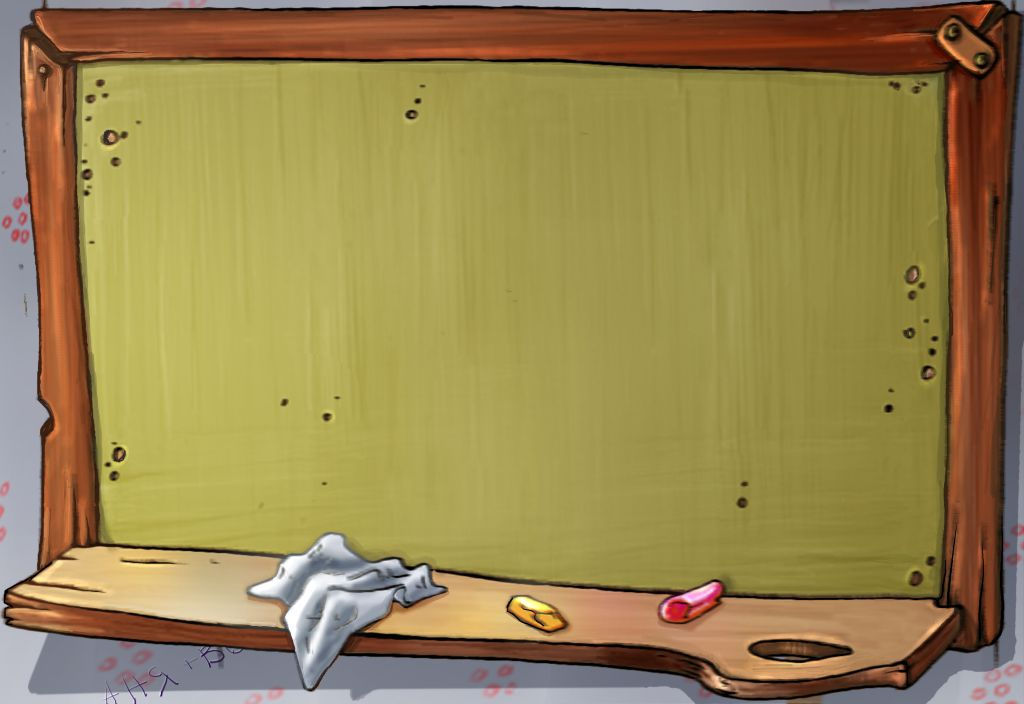 Тридцатое сентября
Творческая мастерская
1
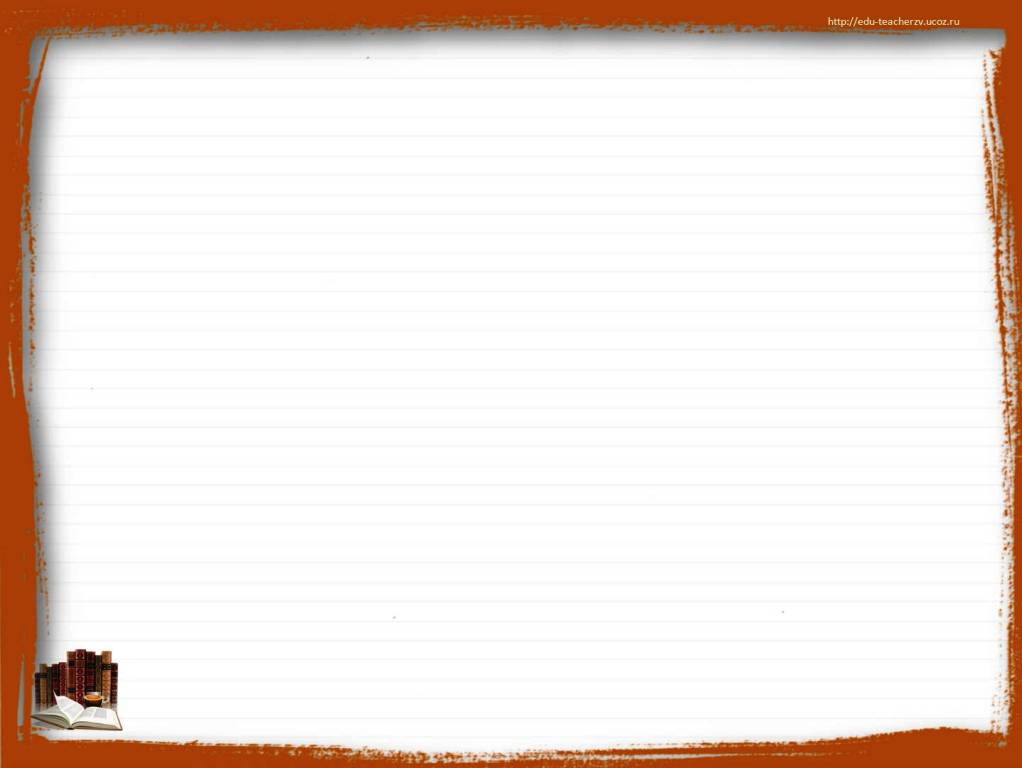 -
2
состояние природы
пора
время года
осень
время между летом и зимой
предзимнее состояние
3
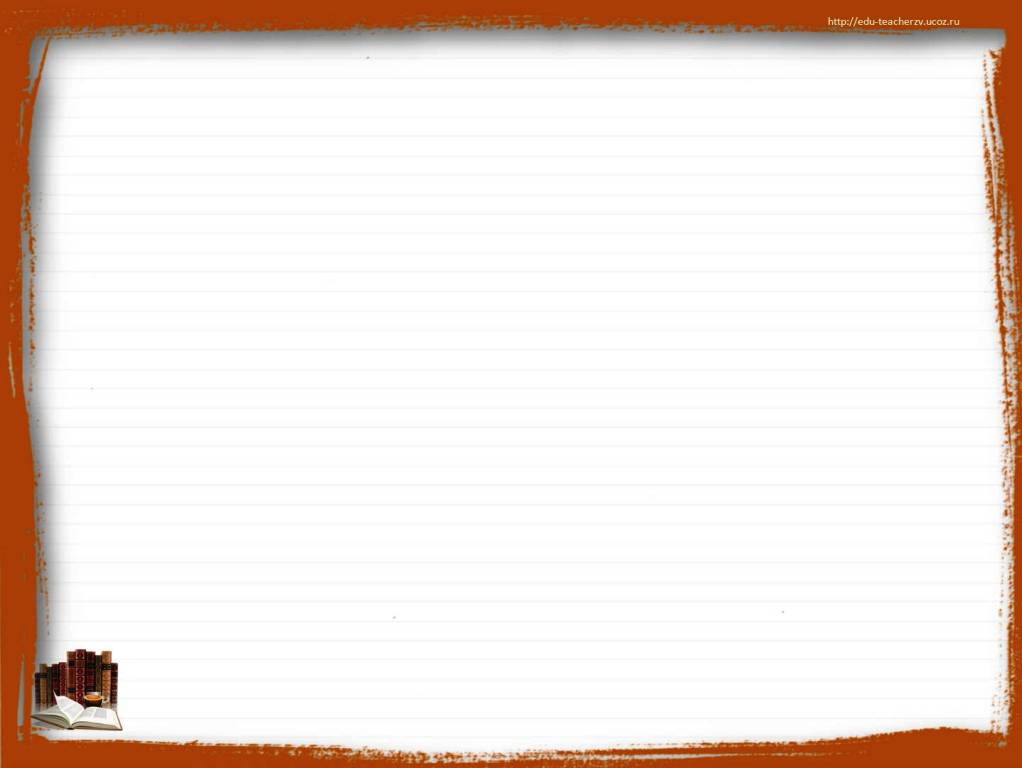 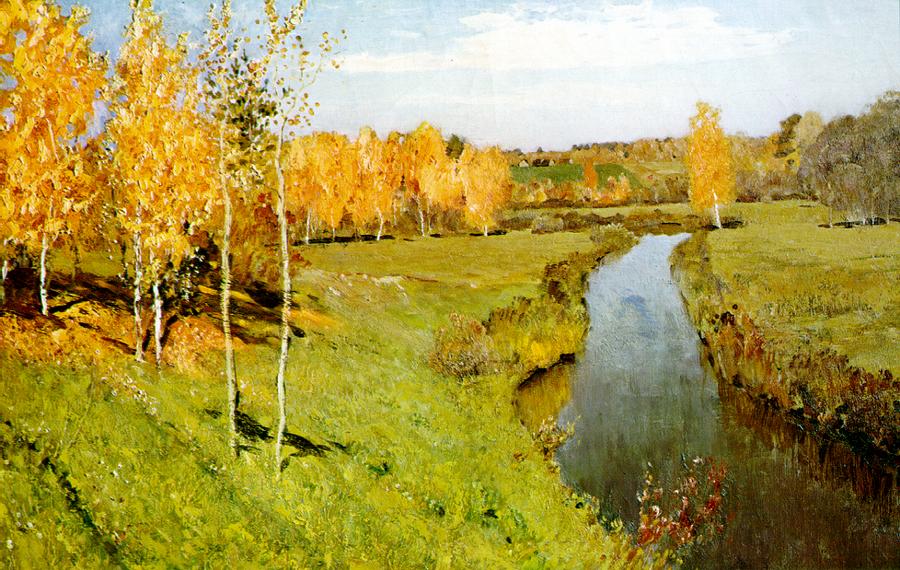 Исаак Левитан. Золотая осень.
4
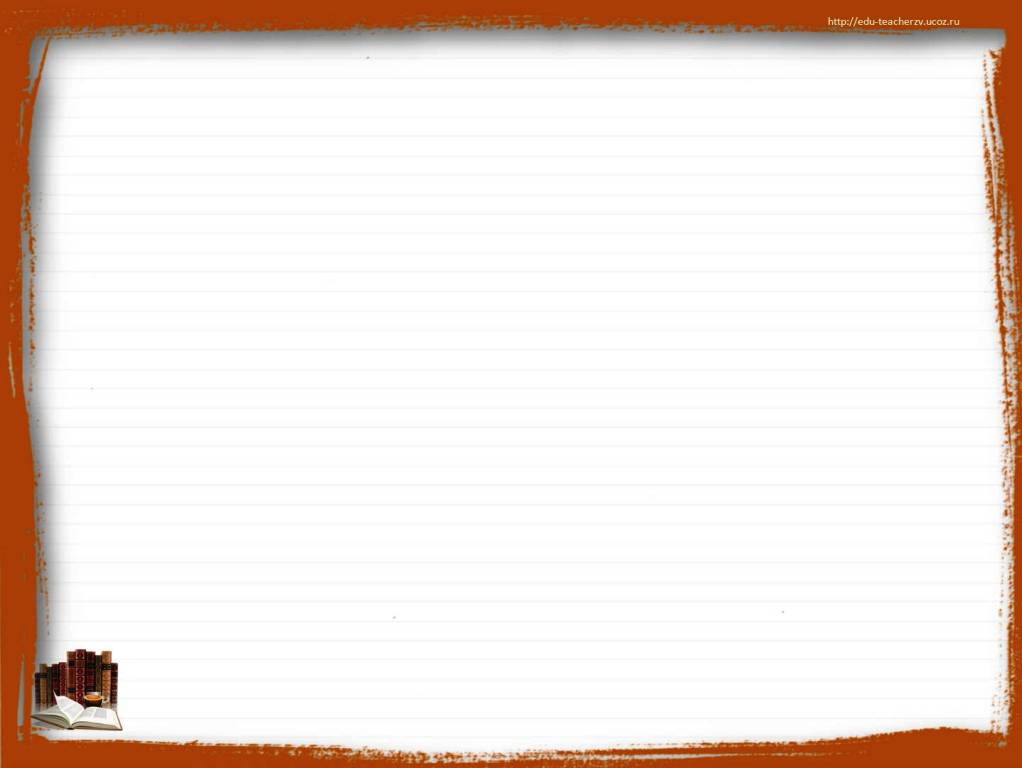 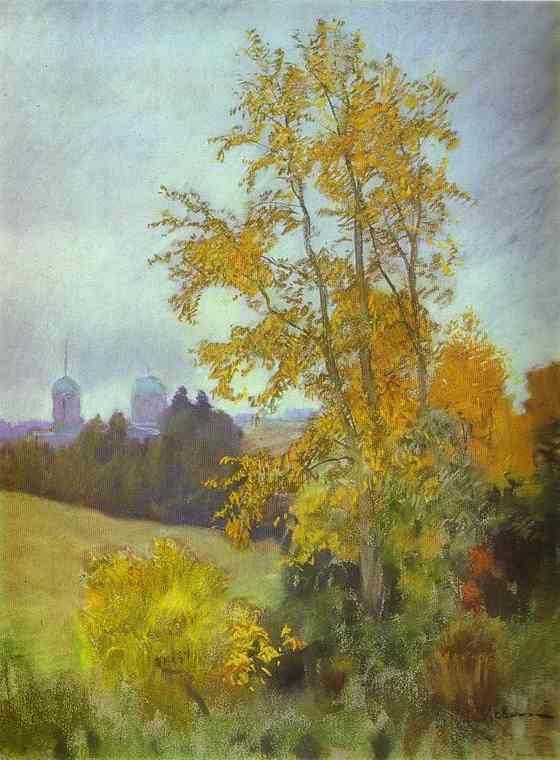 Исаак Левитан

Осенний пейзаж
с церковью
5
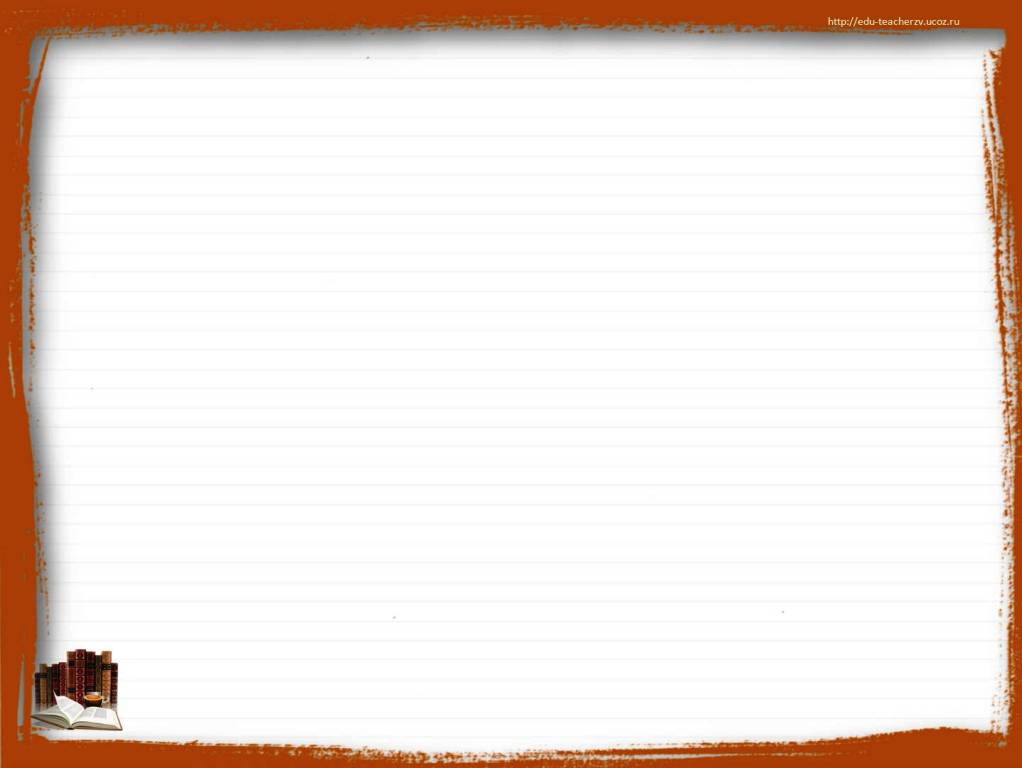 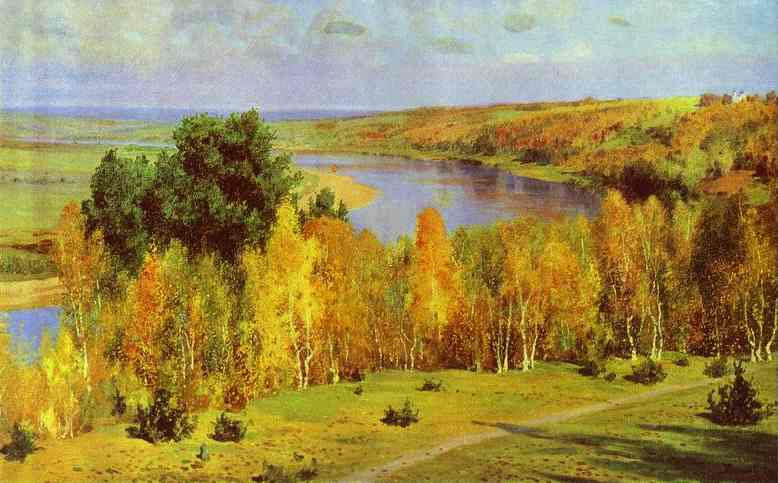 Василий Поленов. Золотая осень
6
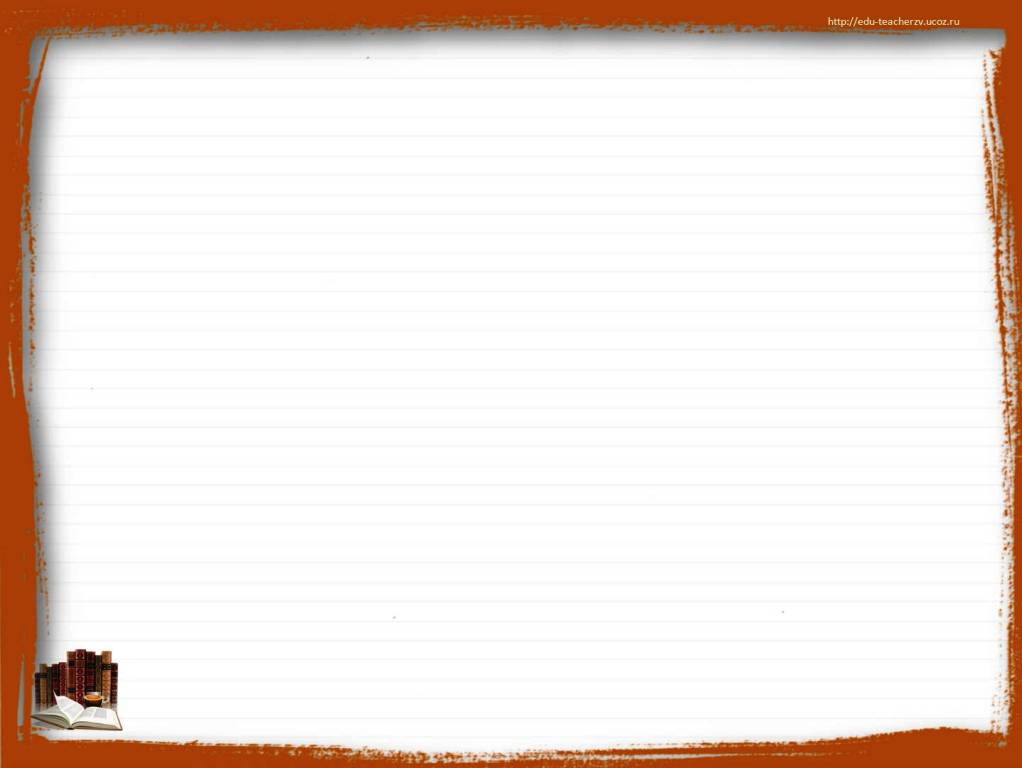 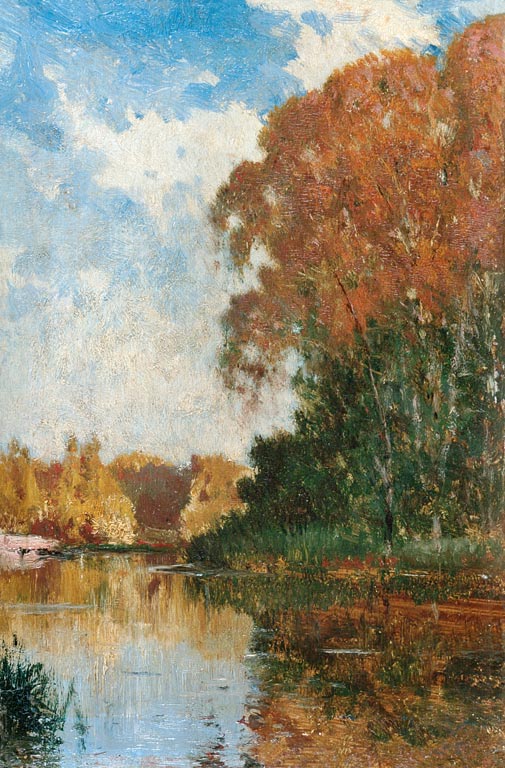 А.П.Боголюбов

Пруд в 
Петровско-Разумовском
7
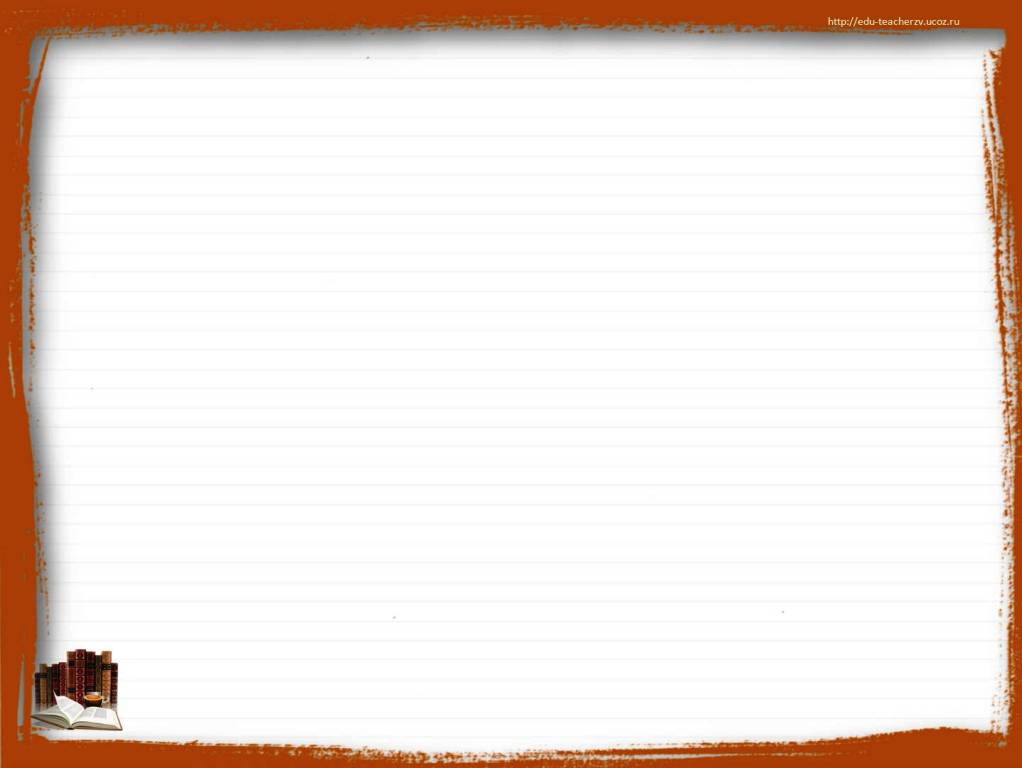 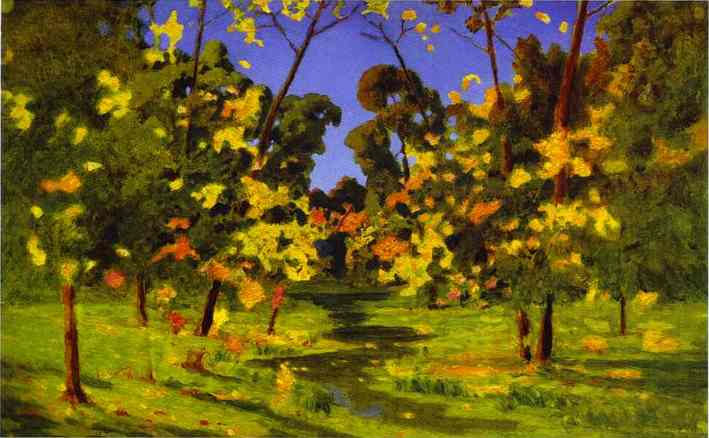 А.И. Куинджи. Осень
8
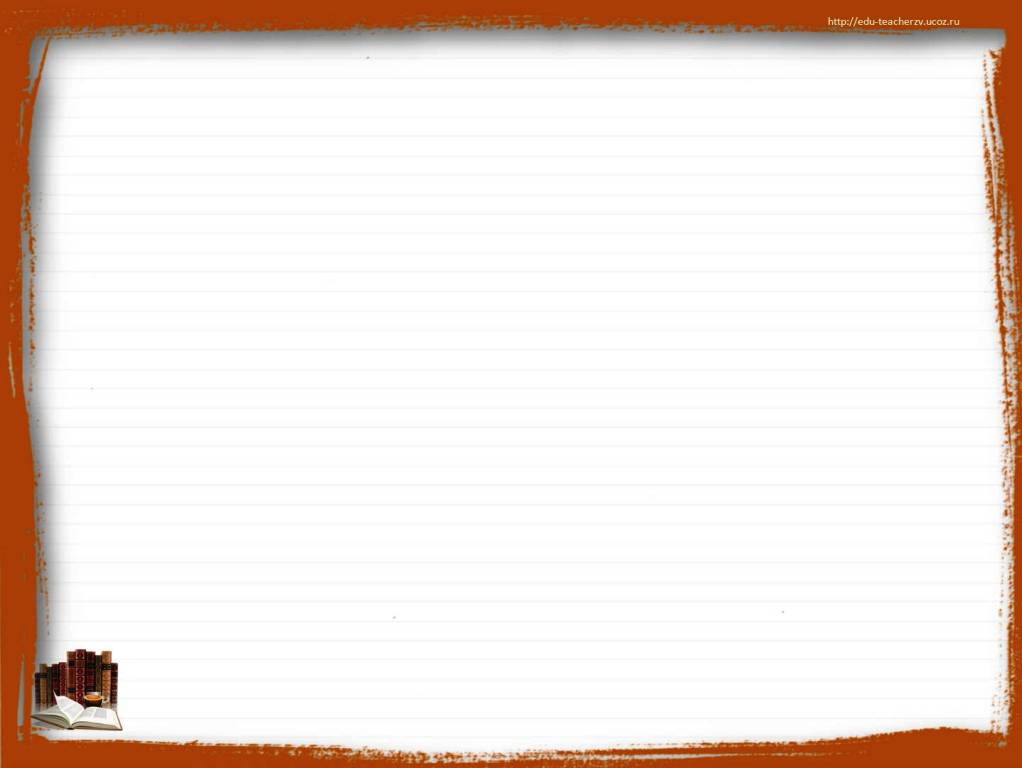 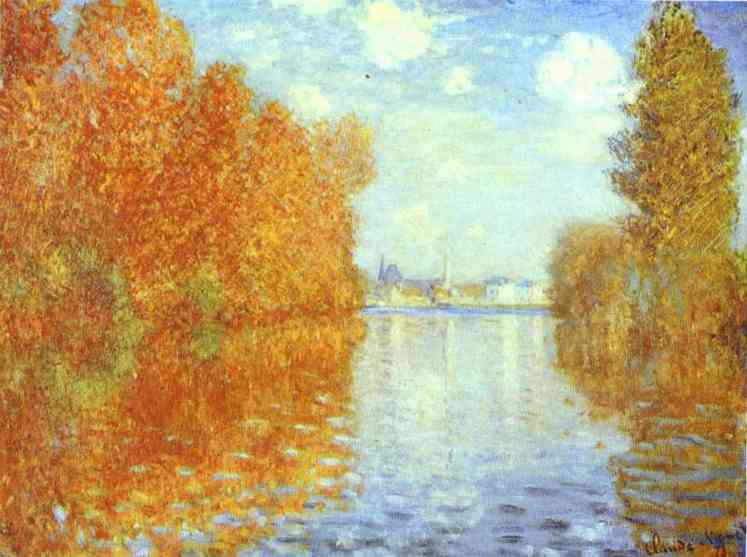 Клод Моне. Осень
9
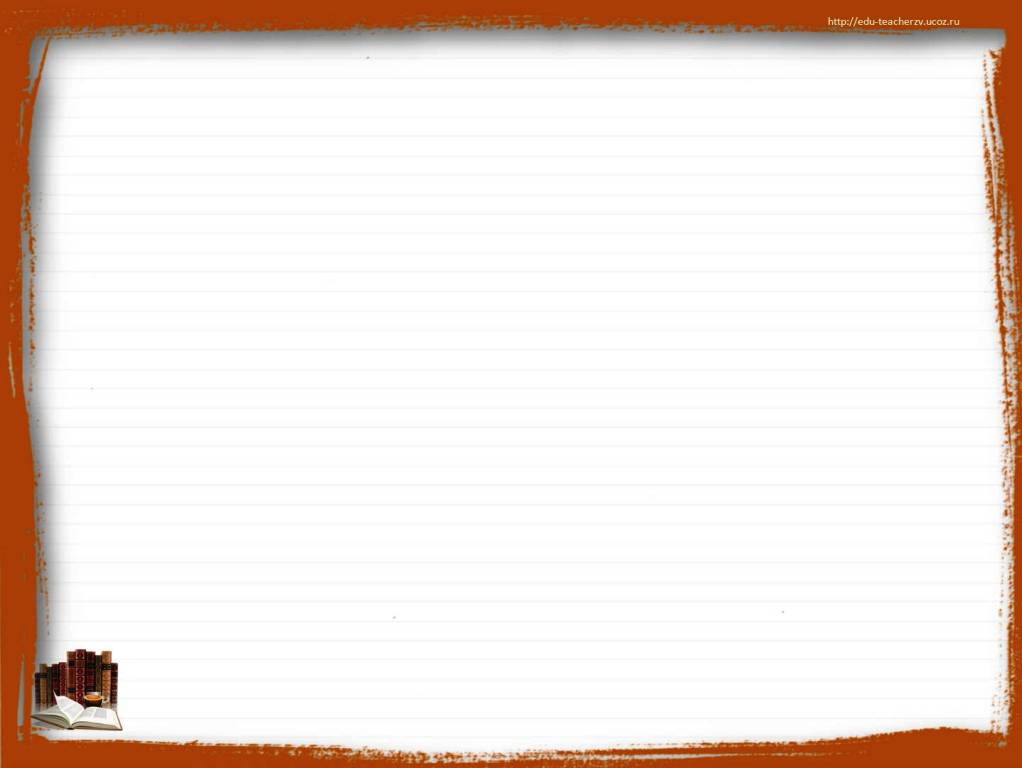 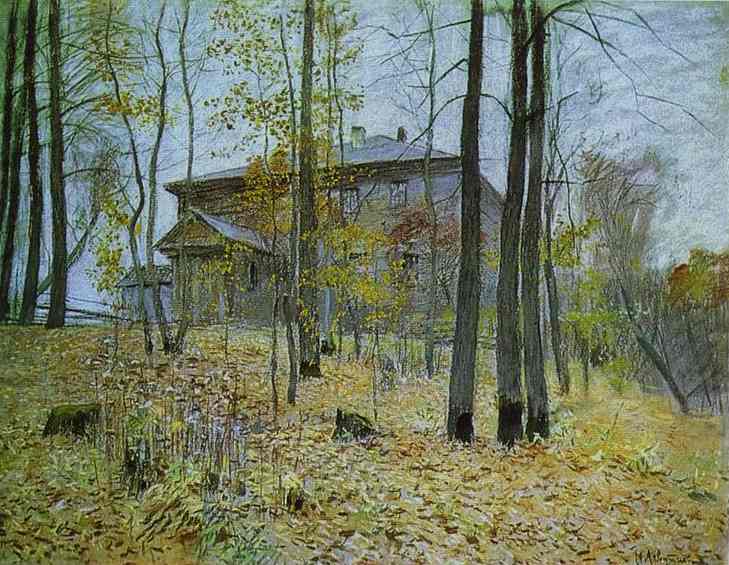 Исаак Левитан. Осень. Поместье.
10
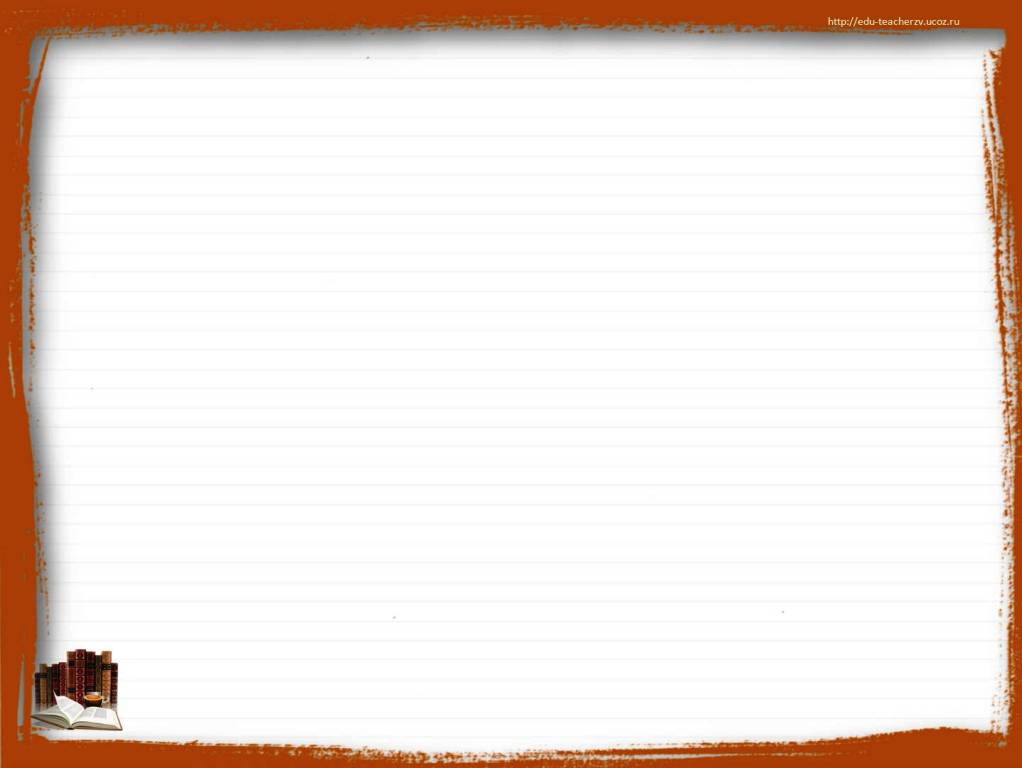 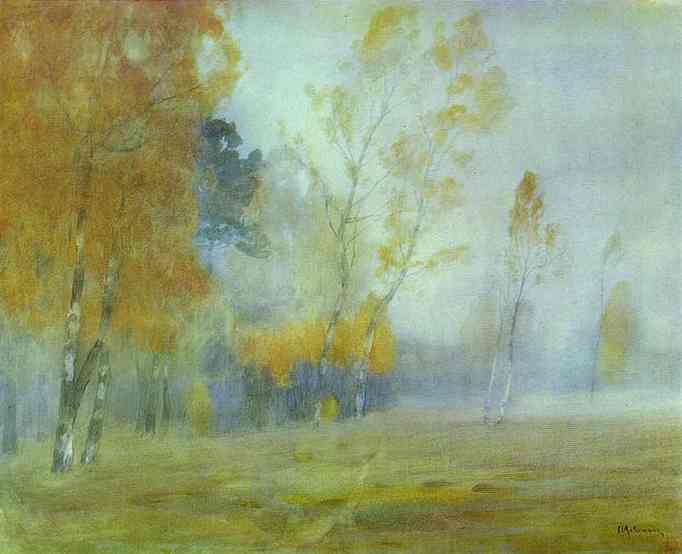 Исаак Левитан. Туман. Осень
11
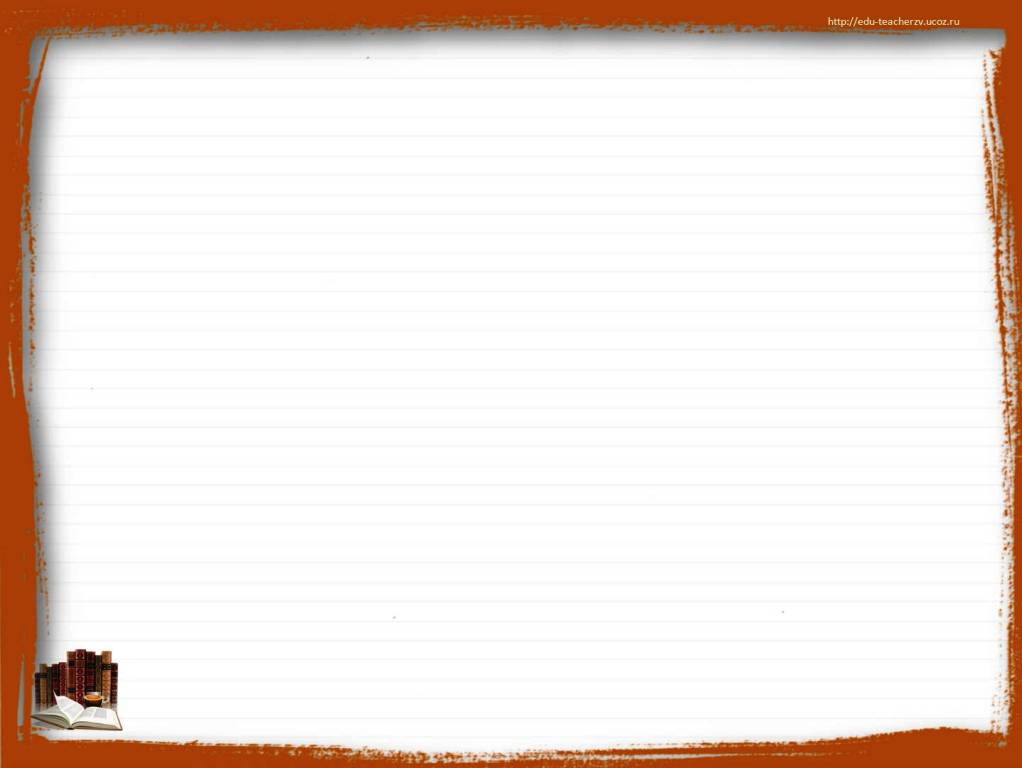 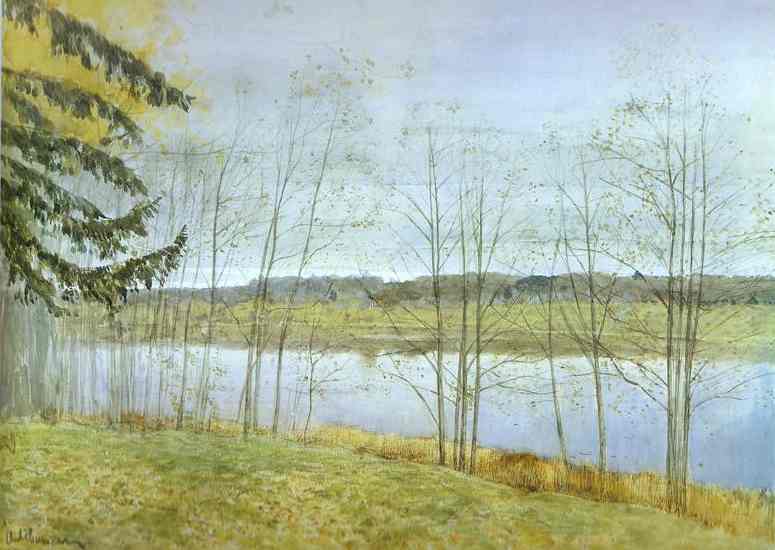 Исаак Левитан. Осень.
12
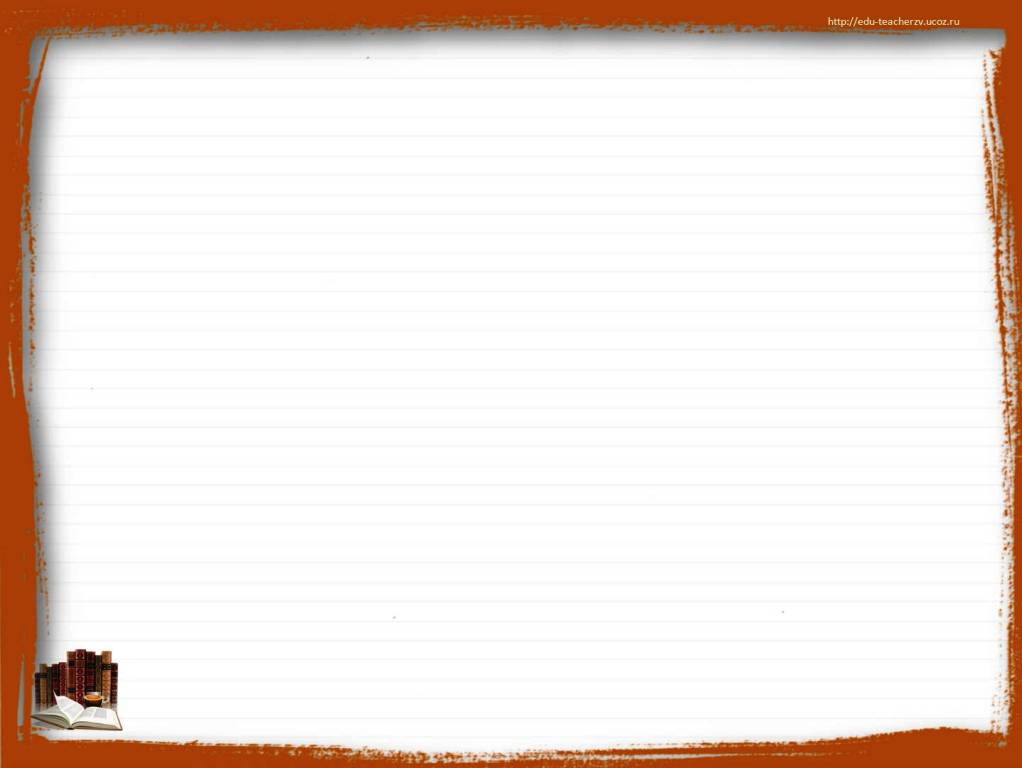 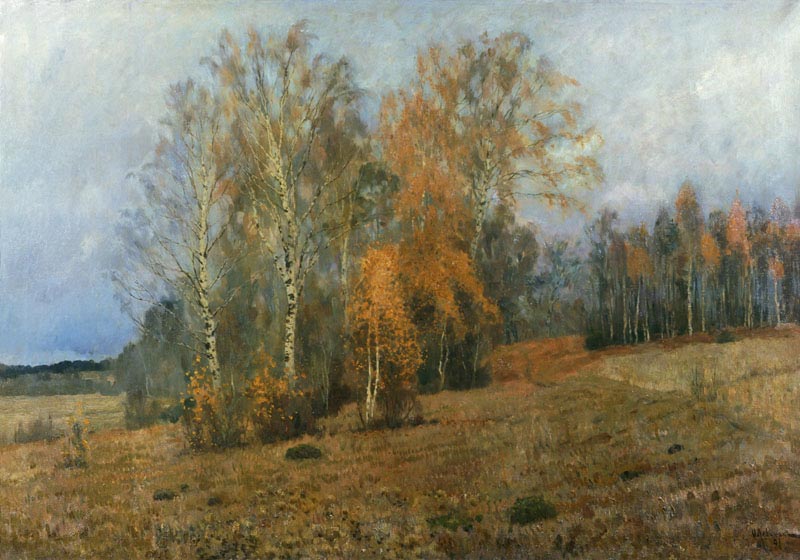 Исаак Левитан. Октябрь. Осень.
13
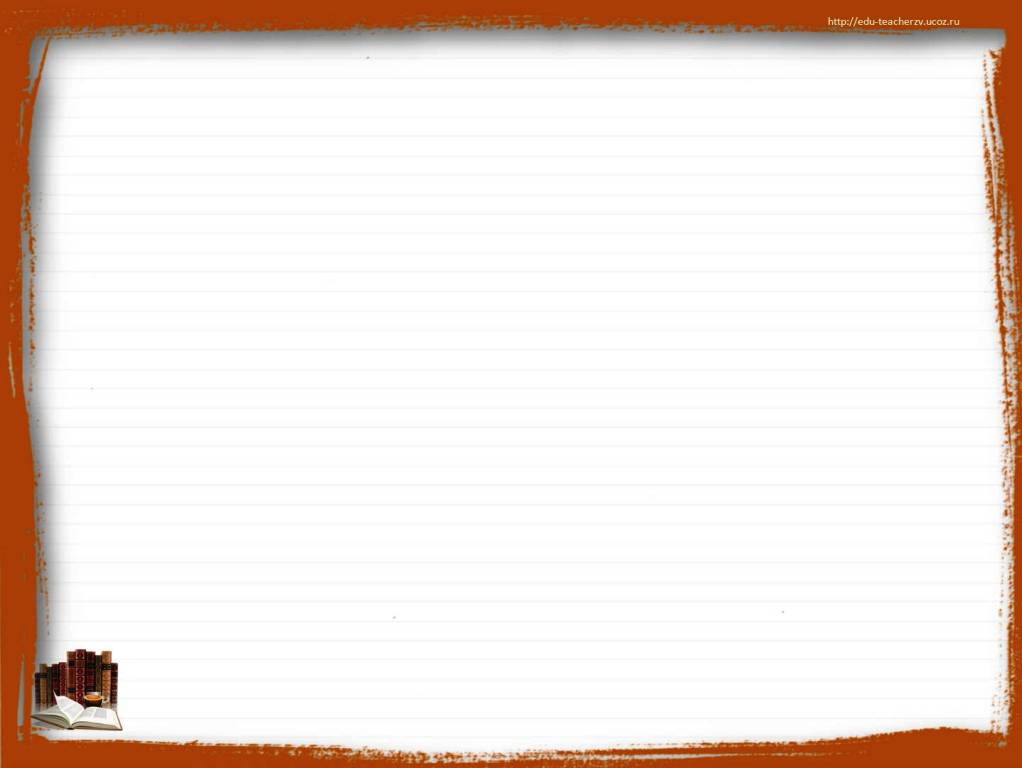 Синквейн
Существительное (тема)
2 прилагательных
3 глагола
Фраза 
Существительное (ассоциация)
14
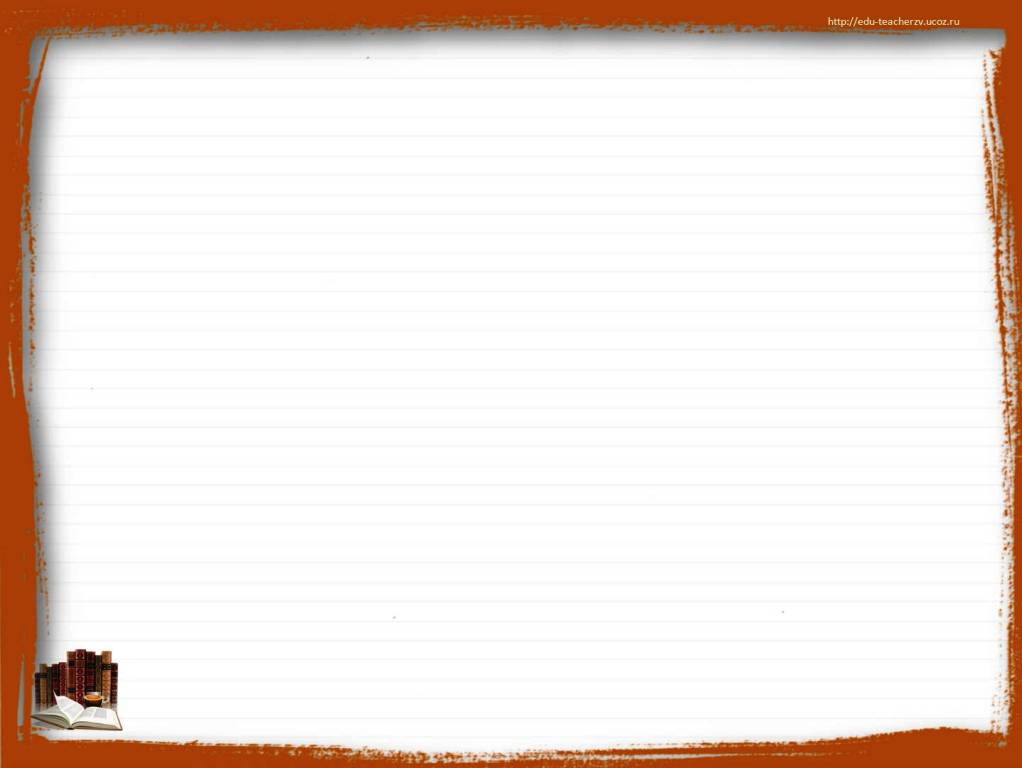 я научился…
я попробую…
я смог…
меня удивило…
было трудно…
я понял, что…
я приобрел…
я почувствовал, что…
у меня получилось…
мне захотелось…
было интересно…
сегодня я узнал…
теперь я могу…
15
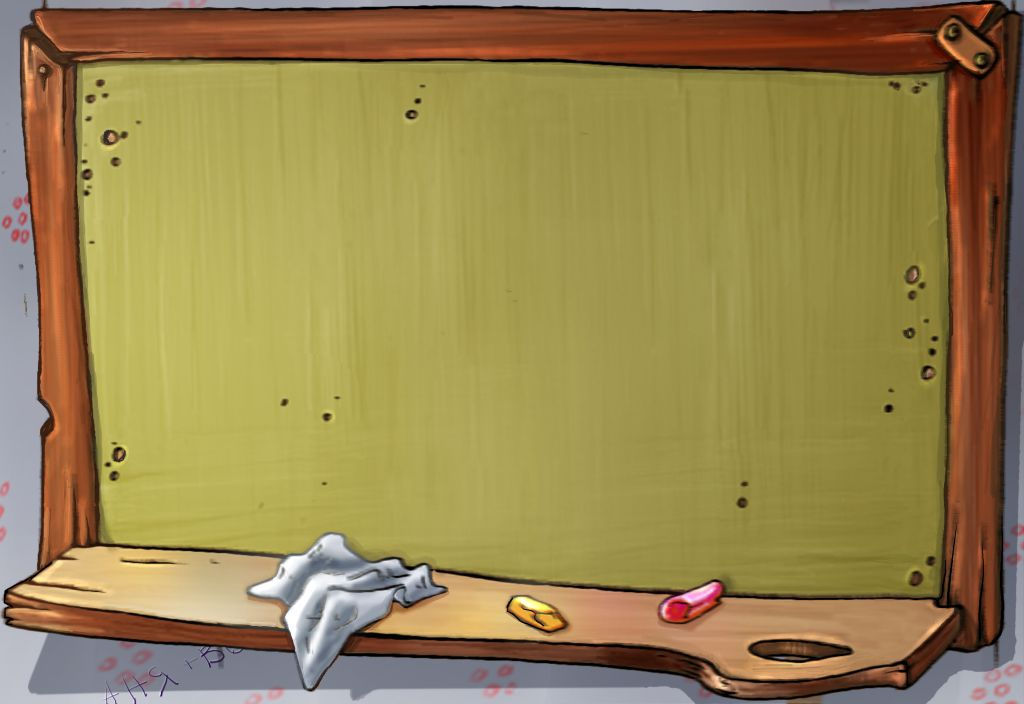 Домашнее задание:
1)доработать сочинение
2)написать стихотворение
3)написать письмо осени
4)сочинить сказку об осени
16
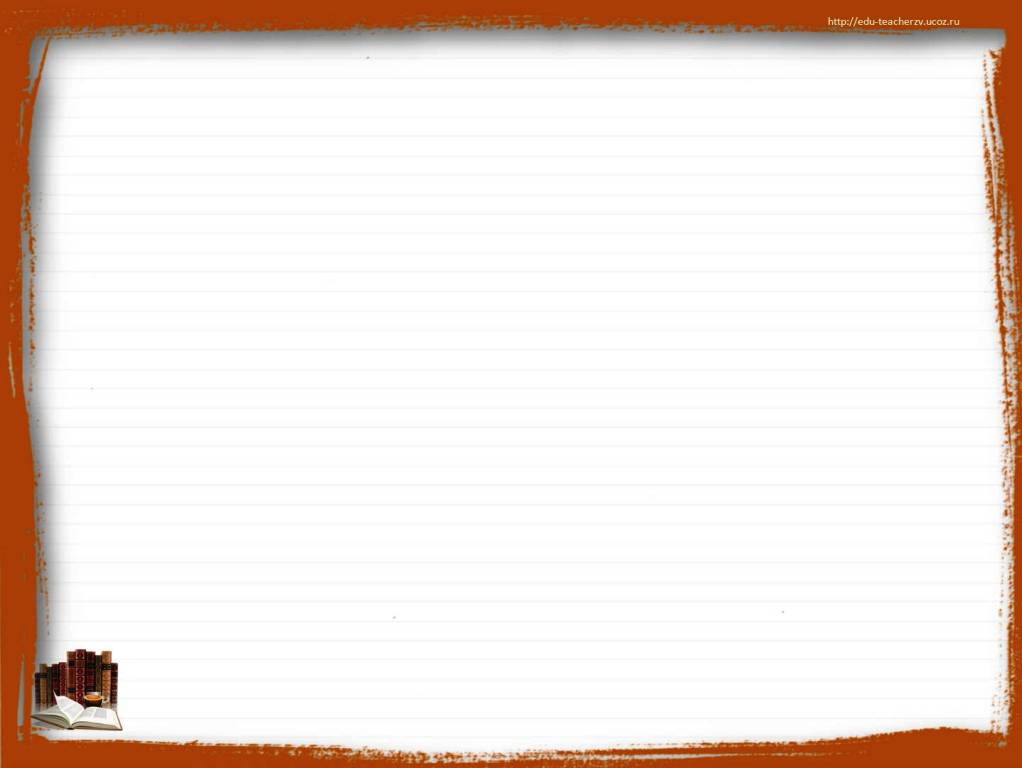 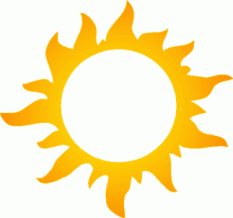 Красота обладает 
силой и даром вносить  
мир в сердце.
М.Сервантес
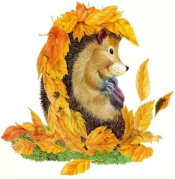 17